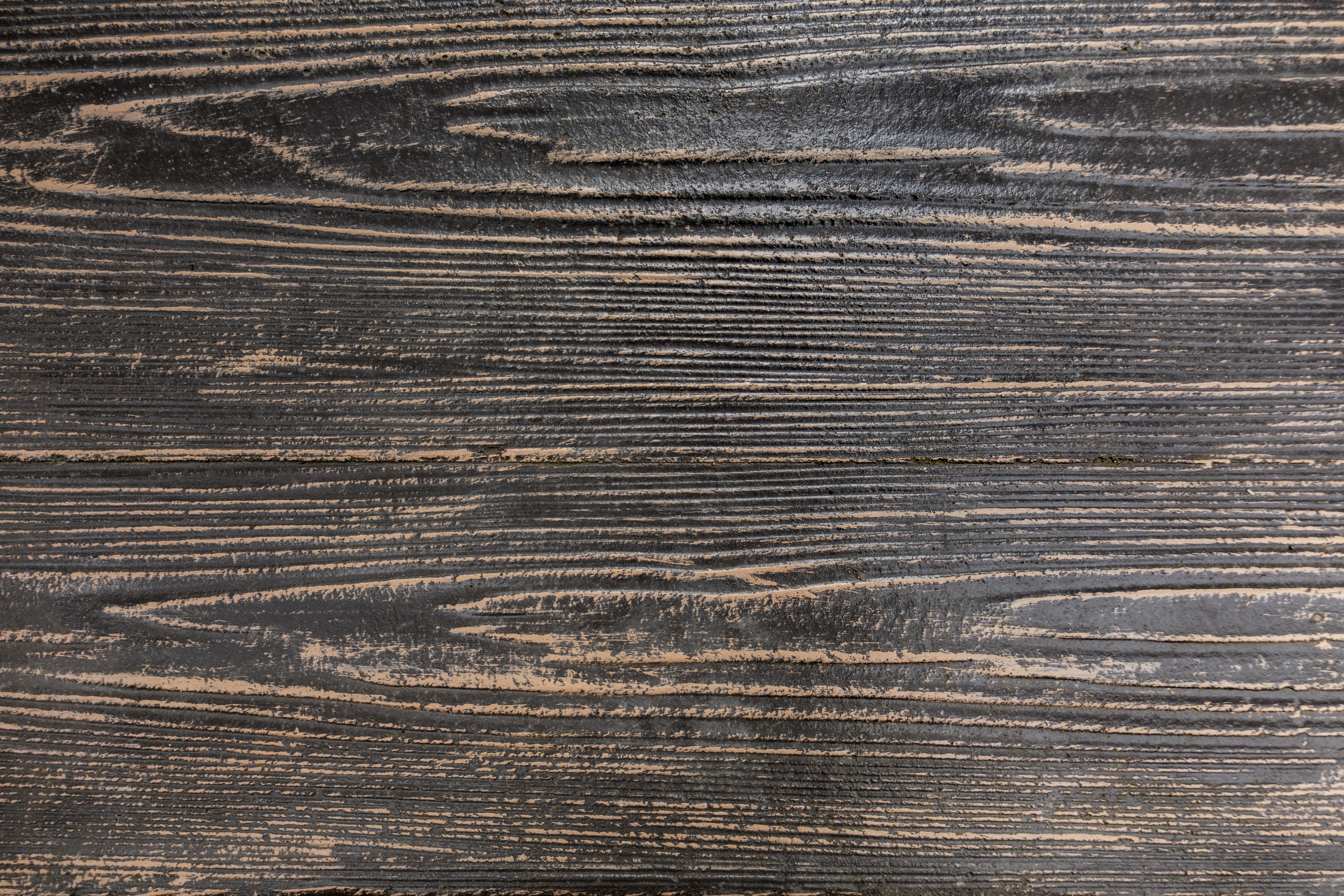 TELEFONDA PROTOKOL KURALLARI
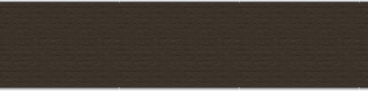 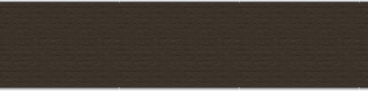 TELEFONDA İLETİŞİM
Çalışma yaşamında işlerin çoğu artık telefonla yapılmaktadır. Bu nedenle telefonda iletişim yöntemlerini iyi bilmek çalışan herkes için bir zorunluluk haline gelmiştir.
Telefon konuşması özenle, dikkatle, incelikle yapılması gereken önemli bir iletişim yoludur.
Telefonla iletişim kurmanın kuralları olduğu unutulmamalıdır.
TELEFONLA KONUŞMA
Telefonda yumuşak ve nazik bir ses tonuyla konuşulmalıdır.
Türkçe düzgün telaffuz edilmelidir.
Telefonla konuşurken karşı tarafa siz diye hitap edilmelidir.
Olağanüstü durumların dışında, sabah saat 9.00'dan önce, akşam saat 21.00'den sonra telefon edilmemelidir.
En geç beşinci çalışta telefona cevap verilmelidir. 
Telefonla arayan kişi yüzünüzü ve jestlerinizi görmese de, ses tonunuzun vermek istediğiniz duyguyu karşı tarafa ileteceği unutulmamalıdır.
Telefonu kim açtı ise onun kapatacağını unutmamalıdır.
Üst ile konuşurken ondan önce telefon kapatılmamalıdır.
Eşdüzey ve üst ile görüşmeye başlarken ve görüşme sonunda saygı sunulur.
Üstler sekreter aracılığıyla aranmaz.
TELEFONLA KONUŞMA
Telefonla aradığınızda karşıdaki kişinin konuşmak için uygun olup olmadığı sorulur. 
Müsait değilse daha sonra aranır. 
Ne zaman uygun olacağı belli değilse, uygun olduğunda araması rica edilir. 
Konuşma süresi mümkün olduğunca kısa tutulur. 
Gerekmedikçe, mesai saatleri içerisinde özel telefon görüşmeleri yapılmaz.
Telefon protokolünde ilke olarak; 
Her zaman astlar üst’e takdim edilir.
Eşit düzeyde olan yöneticiler birbirini aradığında, telefonda aynı anda aktarılır.
Bir üst yönetici ast yöneticiyi aradığında üst yöneticinin sekreteri ast yöneticiyi telefonda alır ve üst yöneticiye aktarır.
TELEFON İLETİŞİMİNDE YAPILMAMASI GEREKENLER
Arayan kişi ile tartışmaya girilmemeli, 
Arayan kişinin sözü kesilmemeli, 
Konuşma sırasında önyargılı olunmamalı,
Telefon çok fazla çaldırılmaz ( En fazla üç-dört defa çaldırılır).
 Telefonun sohbet aracı olmadığı unutulmamalıdır.
Cep telefonu sesi başkalarını rahatsız etmeyecek şekilde ayarlanır.
Görüşme sırasında, tiyatro, sinema gibi yerlerde telefon mutlaka sessiz konuma alınmalıdır.
KAYNAKÇA
AYTÜRK, Nihat (2014). Protokol Yönetimi.
AYTÜRK, Nihat (2007). Davranış Bilgisi
DAFT, Richard (t.y.). Liderlik.
URGANCI, Hakan (2008). Ben Kim Konuşmak Kim? 
URGANCI, Hakan (2009). Herkes İçin Karizma. 
Milli Eğitim Bakanlığı (2011). Protokol ve Görgü Kuralları.
SEZER, Adem. Davet, Karşılama, Ağırlama ve Uğurlama…
TECİMER, Yasemin (2016). Kamusal Alanda Protokol Kuralları.
TECİMER, Yasemin (2016). Adabı Muaşeret.